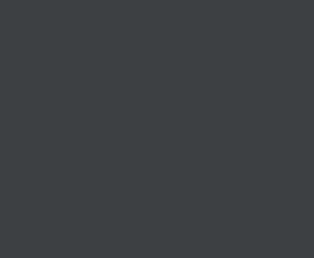 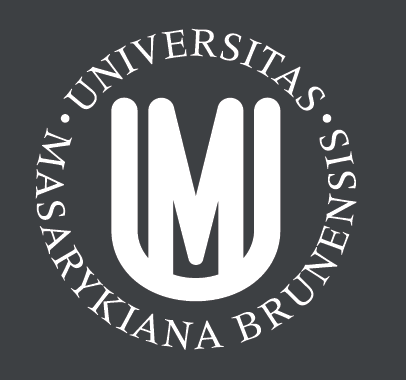 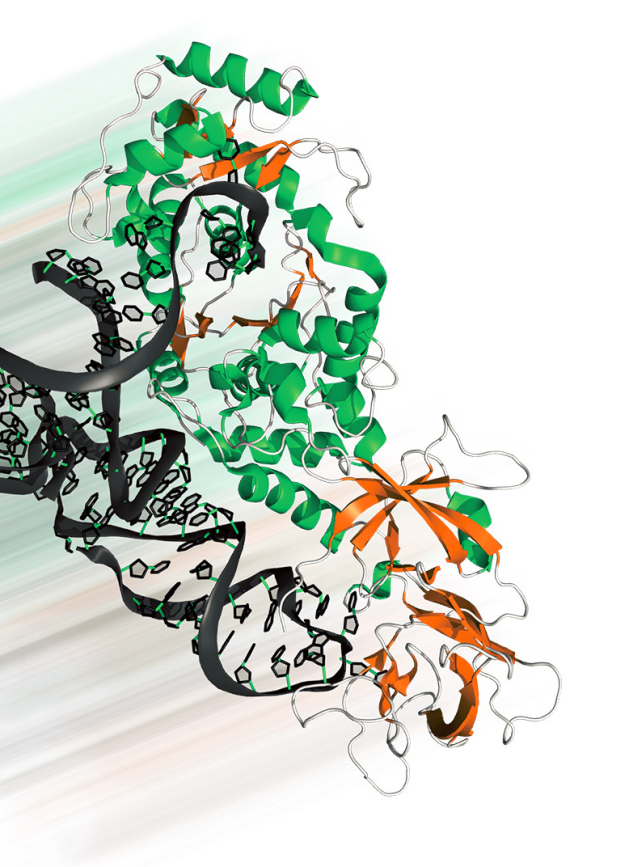 Detekce biomolekulárních substruktur pomocí PatternQuery


Lukáš Pravda 

xpravda@ncbr.muni.cz
K čemu to?
Sekvence aminokyselin, nukleotidů, vazebná a katalytická místa hrají velmi důležitou úlohu v mnoha biologických procesech.
Identifikace těchto molekulárních vzorů je většinou jeden z prvních kroků mnoha in silico analýz.

Jak je ale získat?

Použití dedikovaných nástrojů pro konkrétní typ?
Vlastní programy?
Existující služby
Existují služby a databáze, které jsou zaměřené typicky na jeden typ vzoru např.:
Vazebná místa: MetaPocket, 3Dfit, RASMOT-3D, …
Sekvence: Promotif, CATH, SCOP

Co ale když chceme něco trošku jiného nebo kombinaci?

CSB, PyMOL, VDM … stačí to ale pokud chceme prohledat celou PDB?
PatternQuery – další jazyk?
Paradigma pro popis strukturních vzorů v biomolekulách.

Syntax je velmi podobná jazyku Python a umožňuje popisovat kompozici, topologii konektivitu a 3D strukturu uživatelem definovaných vzorů.

Real-time webová aplikace pro práci s menším množstvím struktur. 
Databázový mód pro Protein Data Bank s využitím metadat.
Struktura jazyka
Mnoho základních „výrazů“ pro detekci  atomů, residuí a sekundarních struktur.
Lze dále modifikovat, filtrovat a kombinovat.

Najednou lze pracovat s 1D, 2D a 3D informací.
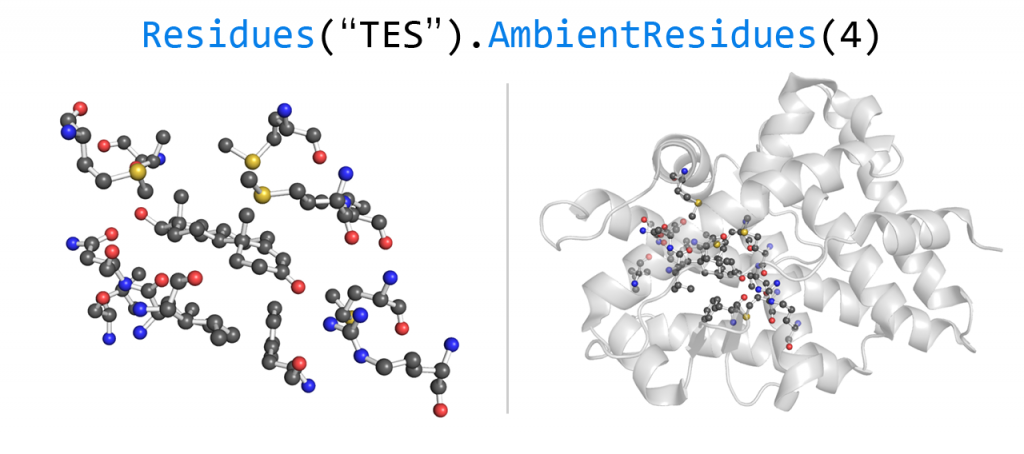 PatternQuery Explorer
PatternQuery služba
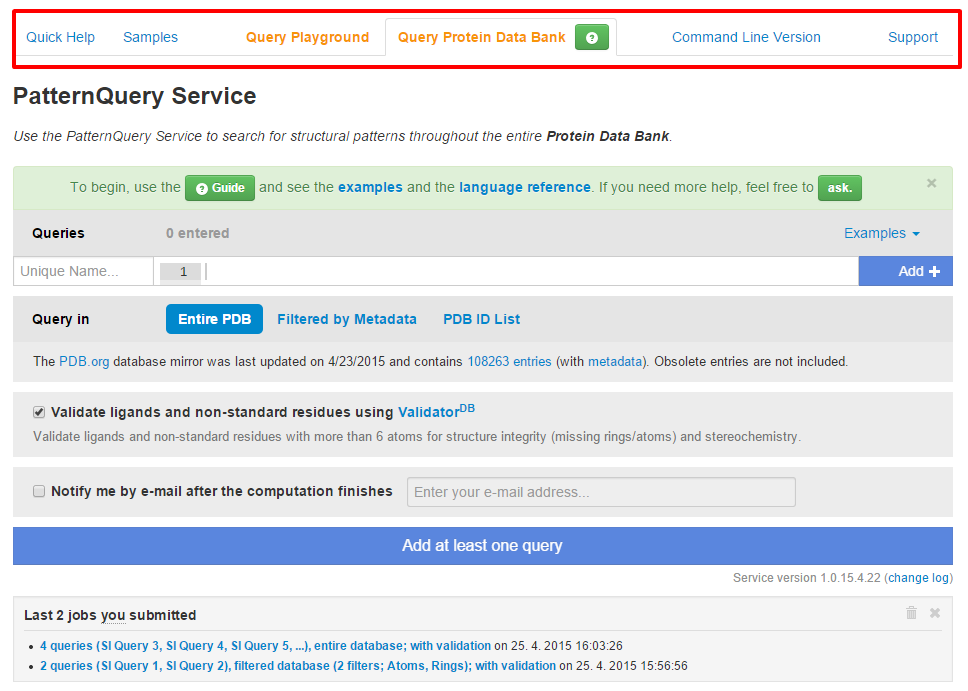 Další příklad pro začátek
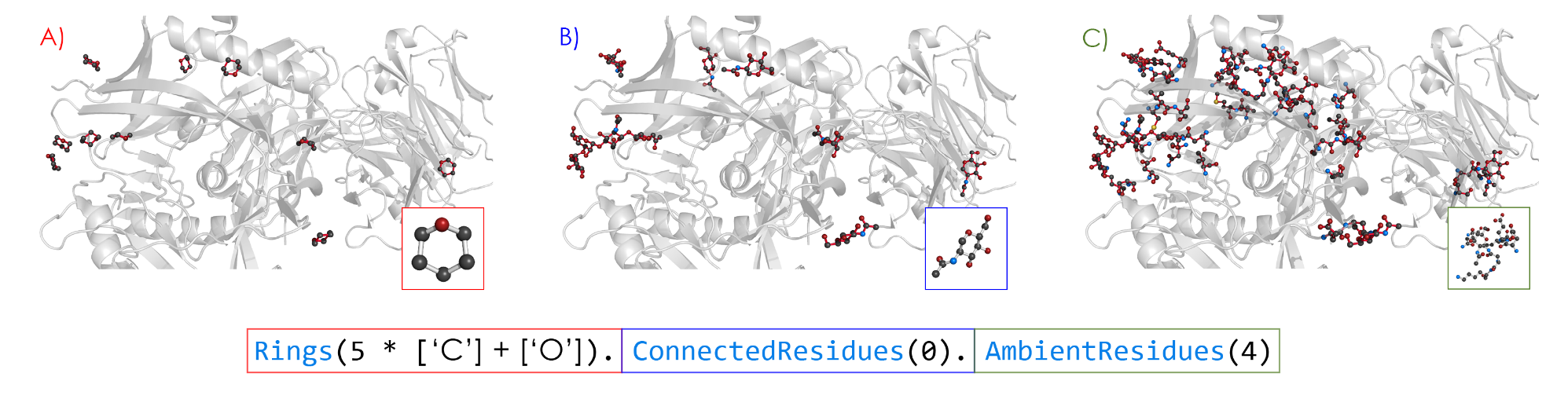 Vazebné místo pro všechny ligandy obsahující pentózový kruh.
Case study – Zinkové prsty (C2H2)
DNA - vazebný protein regulující mnoho buněčných pochodů (transkripce, apoptóza, …)
Case study I
C2H2 zinkový prst je definován sekvencí aminokyselin a dále zinkovým iontem, který celý fold stabilizuje.
Podle typu stabilizujících residuí rozlišujeme různé druhy.

Můžeme tyto informace využít k popisu daného vzoru a jeho identifikaci v rámci PDB databáze?
Case study II
595 vzorů v 342 proteinech.

Jsou to ale opravdu pouze zinkové prsty nebo je tam něco navíc?

Jak to zkontrolujeme?
Atoms('Zn')
Count(Residues('Cys')) == 2
Residues('Cys')
Case study III
C2H2 zinkový prst je stabilizován zinkovým iontem,



který interaguje s dvěma cysteiny a dvěma histidiny
Case study IV
Pokud dáme všechny informace dohromady dostaneme následující query:
RegularMotifs('.{2}C.{2,4}C.{12}H.{3,5}H')
   .ConnectedAtoms(1)
   .Filter(lambda m:
      m.Find(Atoms('Zn')
         .AmbientResidues(3)
         .Filter(lambda n: 
		(n.Count(Residues('Cys')) == 2) &    		(n.Count(Residues('His')) == 2)))
	   .SeqCount() > 0)
356 vzorů v 239 proteinech
Case study IV
Existují i jiné varianty zinkových prstů? Např. ty, kdy je zinek nahrazen jiným atomem?







Ano! – 2 struktry v PDB (Cd, Co)
RegularMotifs('.{2}C.{2,4}C.{12}H.{3,5}H')
   .ConnectedAtoms(1)
   .Filter(lambda m:
	m.Find(NotAtoms('Zn')
       .AmbientResidues(3)
       .Filter(lambda n: 
		(n.Count(Residues('Cys')) == 2) &    		(n.Count(Residues('His')) == 2)))
	 .SeqCount() > 0)
CoordinateServer
Vyvíjeno ve spolupráci s PDBe.
API pro posílání částí struktur v mmcif formátu.
Vhodné pro programové dotazování.
Prozatím omezenější funkcionalita než u PQ.

Postranní řetězce, páteř, ligandy a jejich okolí, generování assemblies, … 
  
webchemdev.ncbr.muni.cz/CoordinateServer
Interaktivní demo
[Speaker Notes: ModifiedResidues().AmbientAtoms(2) | 1as5

Near(4,   RegularMotifs('GGCGAAGAAC', Type='Nucleotide'),   RegularMotifs('GGGAGCC', Type='Nucleotide')) | 1ffk]
Shrnutí
PatternQuery je paradigma pro detekci atomových substruktur v biomolekulárních strukturních datech.
Pro stovky struktur lze použít interaktivní verzi PQ Explorer.
Prohledání celé PDB databáze (119k struktur) trvá ~30 minut.
Využití metadat velmi zefektivňuje celkovou analýzu  a současně umožňuje pohodlně identifikovat pouze relevantní data.

http://ncbr.muni.cz/PatternQuery
Poděkování
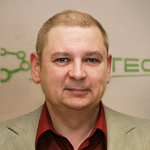 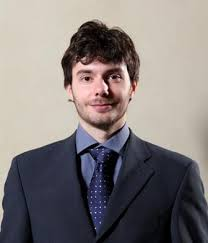 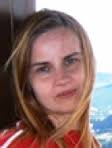 Laboratoř Výpočetní chemie – CEITEC | NCBR

… a vám za pozornost
… Otázky?
Lukáš Pravda | xpravda@ncbr.muni.cz

http://ncbr.muni.cz/PatternQuery